Loading and Unloading Passengers
UNIT E
Loading and Unloading
8VAC20-70-80. Loading or Discharging Pupils.
When loading or discharging pupils on the highway, stops shall be made in the right-hand lane and shall be made only at designated points where the bus can be clearly seen for a safe distance from both directions. Pupils shall be picked up and discharged only at designated school bus stops approved by the local school division except in the case of an emergency.
Loading and Unloading
8VAC20-70-80. Loading or Discharging Pupils. (Continued)
While stopped, the driver shall keep the school bus warning devices in operation to warn approaching traffic to stop and allow pupils to cross the highway safely. Pupils who must cross the road shall be required to cross in front of the bus. They shall be required to walk to a point 10 feet or more in front of the bus, stop before reaching a position in line with the left side of the bus, and wait for a hand signal from the bus driver before starting across the highway.
Loading and Unloading
On dual highways divided by a physical barrier, unpaved area, or five lane highway with turning lane, buses shall be routed so that pupils will be picked up and discharged on the side of the road on which they live. (See §§ 46.2-893 and 46.2-918 of the Code of Virginia.)
Loading and Unloading
You must use warning lights when loading or unloading
Roadways under 35 mph: Activate warning flasher system at least 100 feet prior to making a stop 
Roadways 35 mph or more: Activate warning flasher system at least 200 feet prior to making a stop
[Speaker Notes: Any person operating such bus who fails or refuses to equip such vehicle being driven by him with such equipment, or who fails to use such warning devices in the operation of such vehicle shall be guilty of a Class 3 misdemeanor. (Code of Virginia 46.2-1090)]
Loading and Unloading
Activate amber traffic warning lights at the appropriate distance. When the bus is stopped, open the door this will deactivate the amber traffic warning signals and activate the red traffic warning signals, crossing control arm and traffic warning sign. Closing the door deactivates the traffic warning devices. If the amber lights are activated and no stop is required – use the cancel switch for the amber warning lights.
Loading and Unloading
Check all mirrors, remaining in the travel lane
Slow down and activate the warning lights at the appropriate distance
Stop bus before getting to point where children are standing
Place transmission in park or neutral and engage the emergency brake 
Check for traffic before signaling students to approach
[Speaker Notes: Bus stops should never be on a curve or hillcrest, and must be clearly visible]
Loading and Unloading
Students should make eye contact with the driver before loading 
The driver opens the door, greets and counts each student as they board 
Students should be encouraged to use the handrails when boarding and remove hanging strings from jackets and backpacks
Close door and proceed after all students are accounted for and are safely seated
[Speaker Notes: Bus stops should never be on a curve or hillcrest, and must be clearly visible]
Loading and Unloading
When unloading students, check mirrors for traffic approaching from all areas
Instruct students not to stand until the bus has come to a complete stop
When it is safe to do so, students should unload the bus on the side in which they live, avoiding the danger of them crossing the road and placing them in increased and unnecessary risk
Loading and Unloading
School bus driver must count each student as they clear the danger zones
Check mirrors and account for all students before proceeding
Students should never cross behind or between buses
Students crossing the road to load and/or unload a school bus should be avoided, even if that means adding extra time/distance to the bus route
Loading and Unloading
In the past ten years
87 students were killed in the danger zones of school buses
 46 of these tragedies were from students crossing the street
Loading and Unloading
If a student must cross the road you must make it a priority to follow safe crossing procedures
With warning devices in operation 
Students unload the bus and walk 10 feet away from the bus (if possible) and stop, making eye contact with the school bus driver
Loading and Unloading
Once eye contact is made, the driver will check mirrors and instruct students to walk to the place in line with the bumper of the school bus and stop
Students should look left, right and left again, if clear look at the driver and wait for the hand signal from the driver before starting to cross the road
Loading and Unloading
Remind students that they are to never pick up anything that they may drop near the wheels, under the bus or in front of the bus
Instruct students to tell the driver and driver will pick up the object 
Never tolerate horseplay, pushing or shoving and students must never cross behind or between buses
Loading and Unloading
Students should never run after the bus, this is very dangerous. There have been many fatalities caused by students running after the bus and falling under the wheels or being hit by a car as they run across the street
During the loading and unloading process more students are fatally injured  by their school bus than by other vehicles involved in accidents during that process
Loading and Unloading
Elementary students are more likely  to be fatally injured
Students fatally injured in school bus related accidents are injured during the day in good weather conditions
Never let a student off the bus when a dangerous situation exist outside of the school bus
Loading and Unloading
A post trip inspection is part of the unloading process
A proper post trip inspection will insure that no passenger is left behind or remains on the vehicle at the end of a route, a work shift, or the work day
This inspection is critical to the safety of pupil passengers
Loading and Unloading
The primary reason for a post trip inspection is to check for students who may be sleeping or hiding. Students left on an unattended school bus are in serious danger, on a 80 degree day, the interior of a school bus can reach 110 degrees in just 10 minutes! Always do the post trip
Loading and Unloading
The post trip inspection should consist of the bus driver checking for sleeping or hiding students, forgotten items, unsecured seats and anything else on the inside of the bus
The post trip inspection should also take place out and around the bus
Doing an accurate post trip may help to prevent accidents, increase safety, limit downtime, and get drivers to their destinations
Connect With DOE
Jackie.Johnson@doe.virginia.gov
 Twitter: @VDOE_NewsFacebook: @VDOENews
#VAis4Learners #EdEquityVA
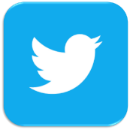 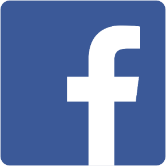 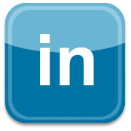